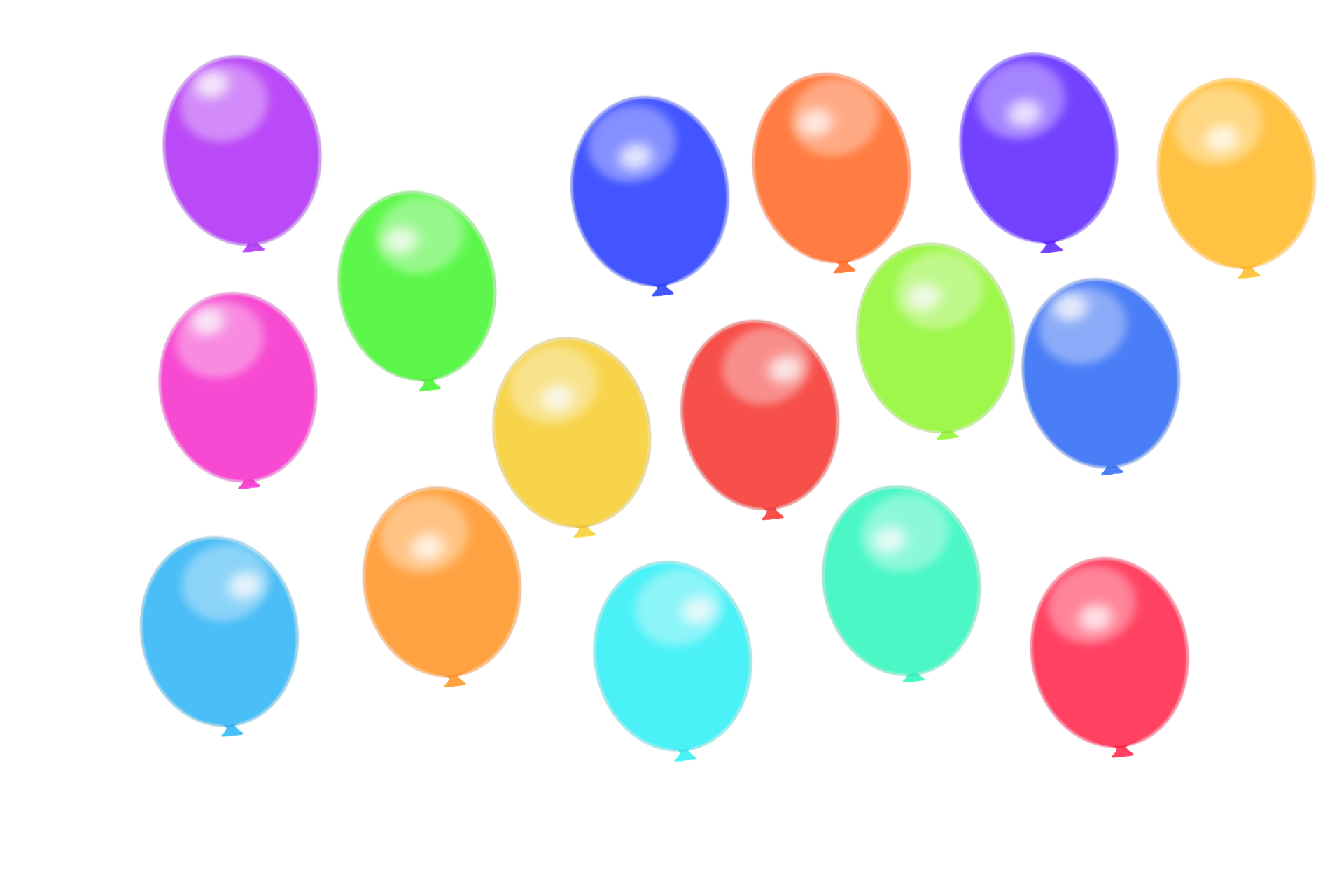 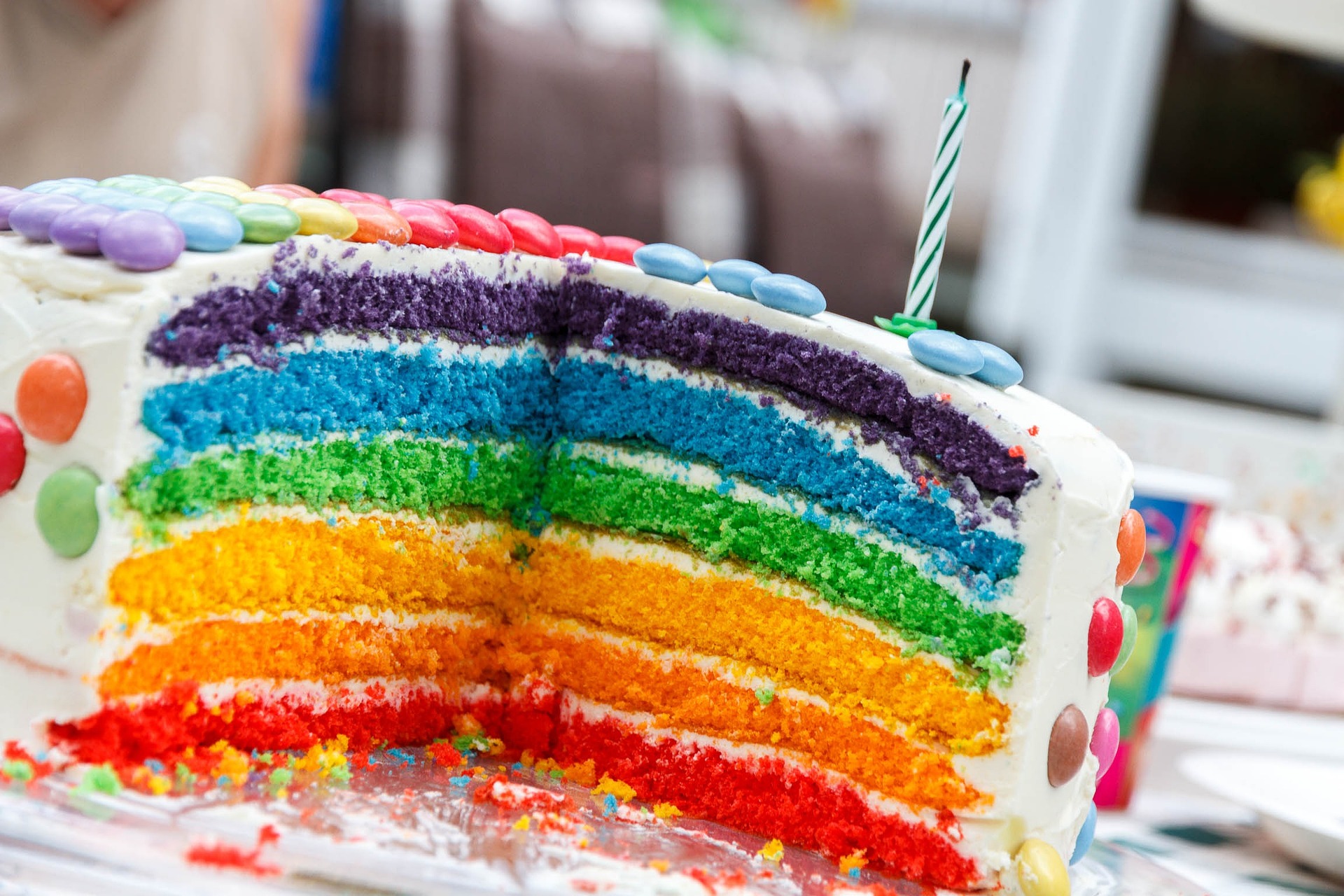 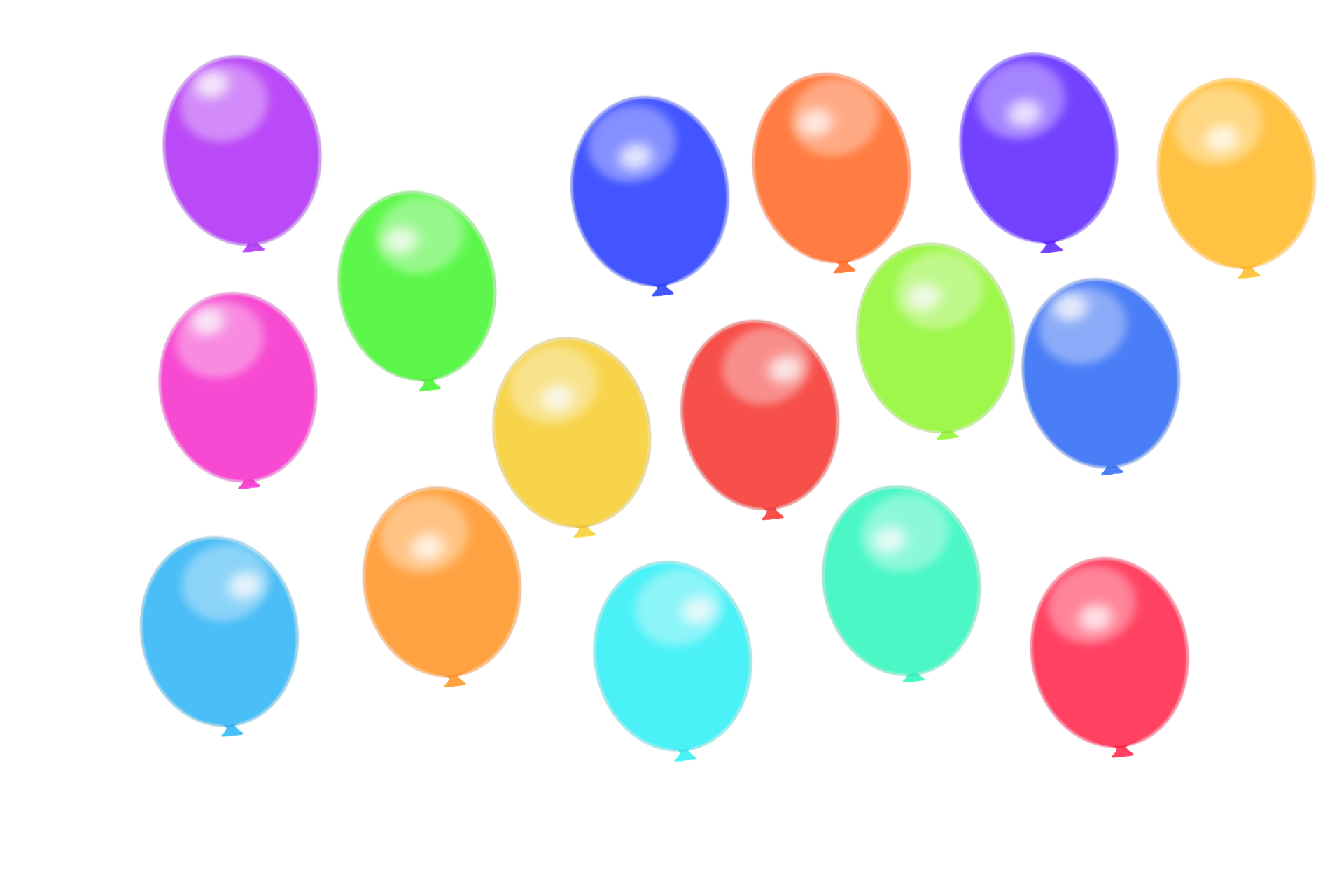 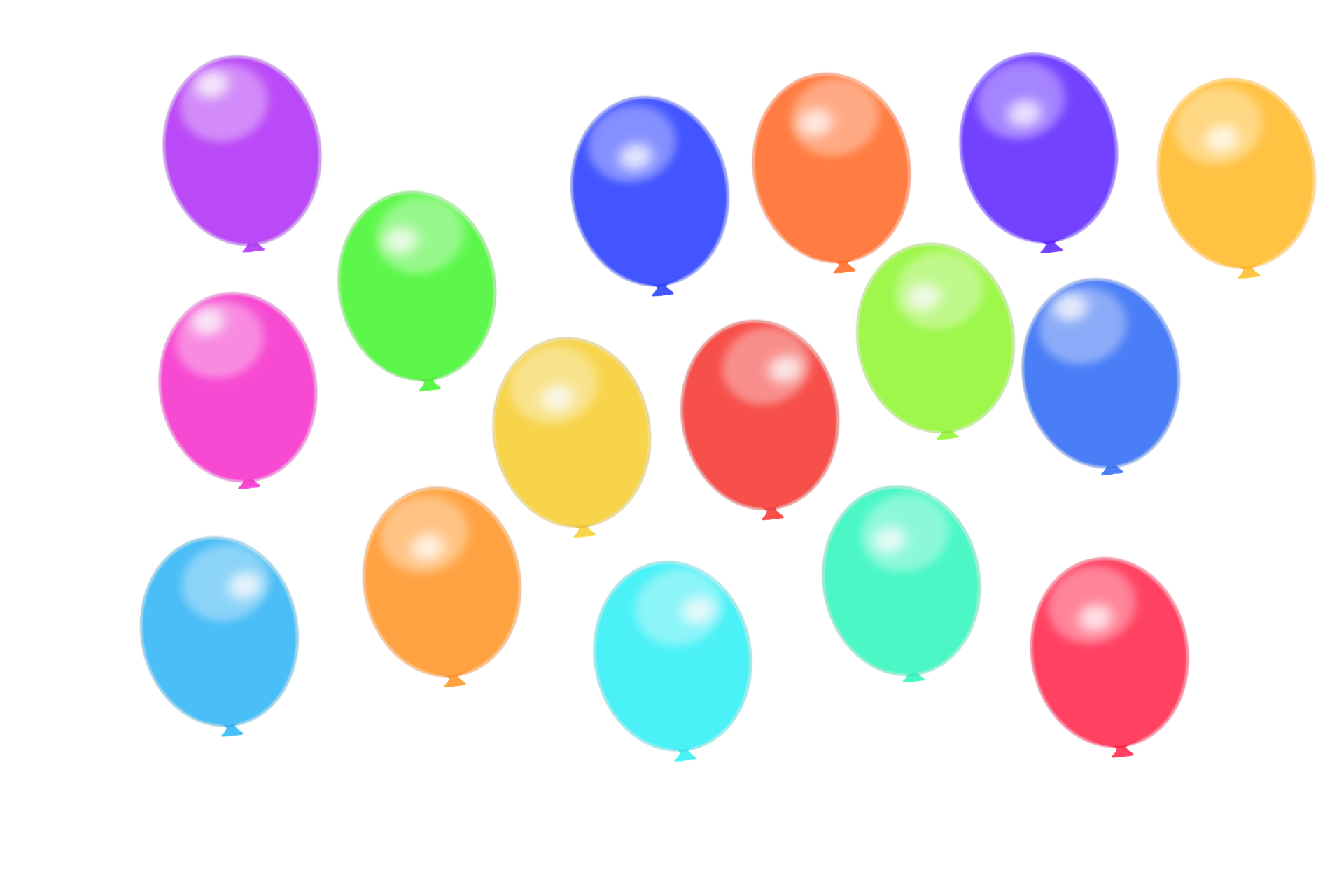 Einladung
Liebe/r _____________,

am ____________ habe ich Geburtstag und würde mich sehr freuen, wenn du am Nachmittag einige lustige Stunden mit mir verbringen möchtest. 

Meine Geburtstagsfeier beginnt um ___Uhr bei mir zuhause. 

Gib mir bitte bis zum _____________ Bescheid, ob du dabei bist. 

Dein/e